Master of Social Work (MSW) Program
School of Social Work
College of Health & Human Services
History of the School of Social Work(Established 1964)
The School of Social Work, located in the California state capital, strives to prepare ethical and competent social workers who can both lead and serve our richly diverse populations in the development and delivery of services that contribute to human well-being and social justice. The School offers professional undergraduate and graduate degree programs that prepare competent and reflective social workers who apply critical thinking in social work practice and research. Rooted in long standing and evolving partnerships with community-based agencies, educational institutions, local and state government, we prepare students to effectively serve culturally-diverse and vulnerable individuals, families and communities in various areas and capacities including as practitioners, leaders and social justice advocates.
Anti-Racism, Diversity, Equity, & Inclusion (ADEI) Statement
It is expected that students entering and participating in our program learn to honor and respect diverse life experiences while challenging biases, prejudices, and discriminatory practices perpetuated by themselves or others. This includes biases, prejudices, and discriminatory practices held toward LGBTQ+ individuals, people of color, people living with mental or physical disabilities, the aging, people from diverse socioeconomic backgrounds, and people of different genders.
Therefore, any prospective student contemplating applying to the School of Social Work should examine carefully their own issues or beliefs which might impede their ability to comply with the values expressed in the above statement
Where are MSW Graduates Now?
Licensed Clinical Social Workers (LCSW)
Medical Social Work 
Child Welfare Workers
Geriatric Social Work 
Substance Abuse 
School Social Work 
Management and Administration 
Corrections and Probation 
Psychotherapy
Policy Advocacy
Admissions Requirements
Have attained a grade point average of at least 2.8 in the last 60 semester (90 quarter) units attempted
Have completed a four-year college course of study and hold a baccalaureate degree from an institution accredited by a regional accrediting association by August 2025
Have completed a liberal arts perspective (Note: Degrees completed after 1978 at a CSU or UC satisfy this requirement)
Have passed an approved lower or upper division course in statistics with a grade of “C” (not C-) or better by August before Fall semester
Have passed an approved lower or upper division biology course that includes human biology content passed with a “C” (not C-) or better  by August before Fall semester
Advanced Standing Admission Requirements
Applicants that are interested in applying for the Advanced Standing Program must have:

Graduated from a CSWE-BSW program within the last five years 

A cumulative GPA of 3.5

Additional references from your Field Instructor and Field Liaison (these will be requested after you submit your MSW application)

*Summer Intensive Program (SIP) students cannot apply for Fall Advanced Standing Program until following Fall (SIP can apply for 2 year program)
Admissions Process (First Step)
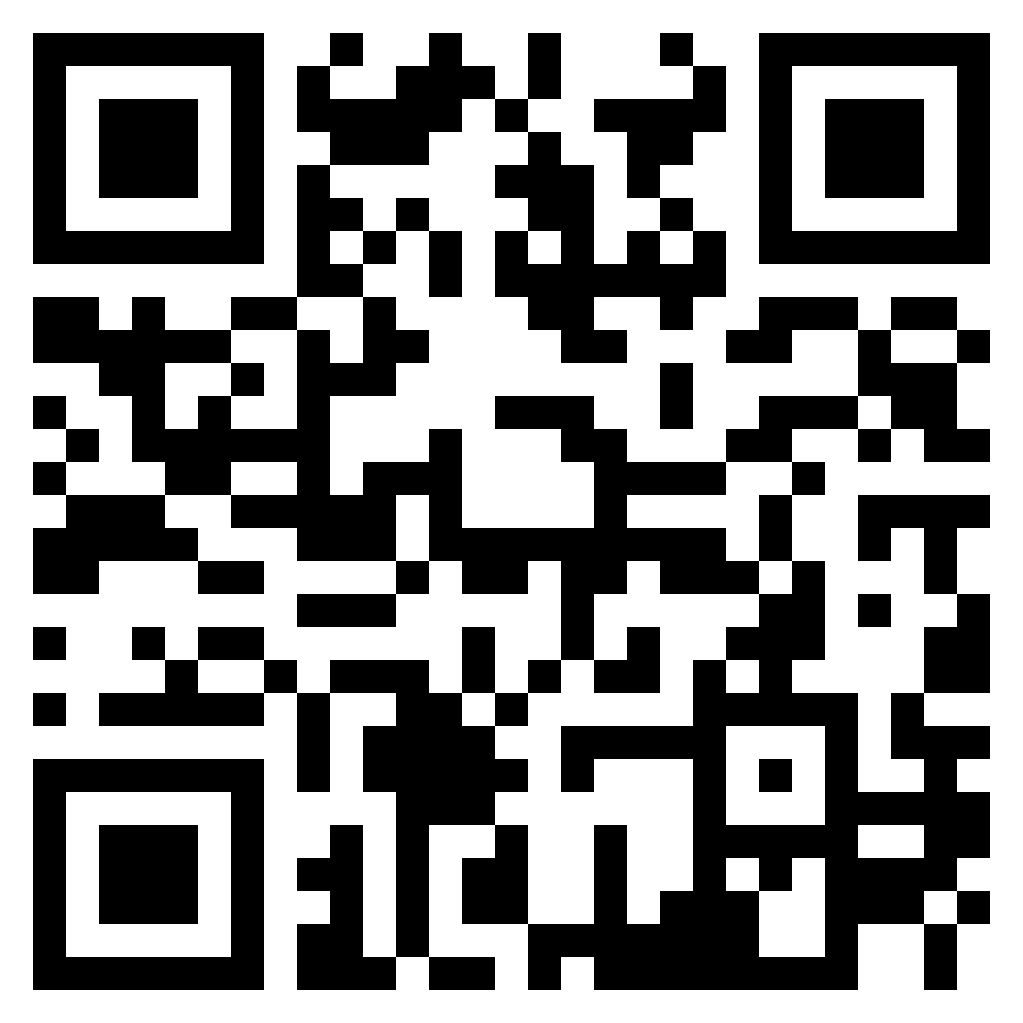 Complete Cal State application 
This is to apply to the University and is application 1 of 2
Applicants that completed their Bachelor’s degree at CSUS will still need to complete a new application to the university 
Submit you reference e-mails and names here 
If needed submit Liberal Arts form here 
Personal statement is NOT required 
Once you complete the application you will receive an email from the Office of Graduate Studies to set up your SacLink account and student CSUS e-mail. This process can take several days and you may need to check your junk/spam folder for the e-mail
Office of Graduate Studies
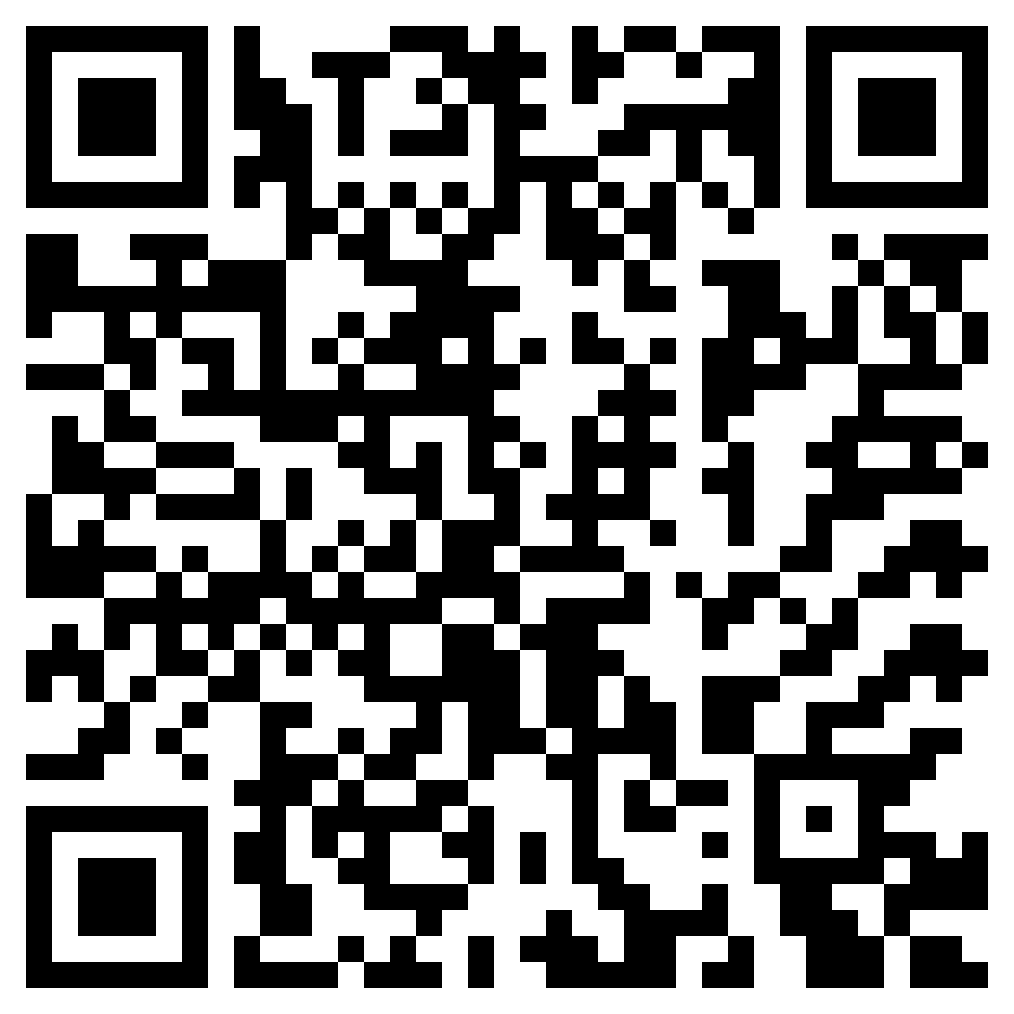 Admissions Process (Second Step)
MSW Application Page
Complete the Cheat Sheet (link) application to copy and paste into the Supplemental MSW application.
Complete the supplemental MSW application –

This is how to apply to the School of Social Work and MSW application
SacLink account is required to log in for the application
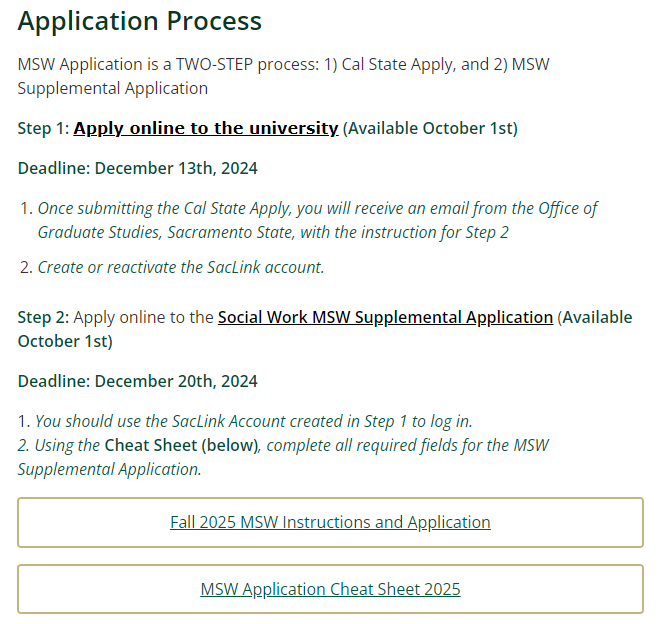 MSW Application
MSW Application Instructions
Greyed out fields will be filled out when you insert your Cal State Apply ID (CAS ID)
The application CANNOT BE SAVED and must be finished within 20 minutes in one sitting. Please have all the required information ready before starting. 
You can log into the application more than one time 
Check out the MSW "Cheat Sheet" for help on filling out the application (found on the MSW instructional PDF)
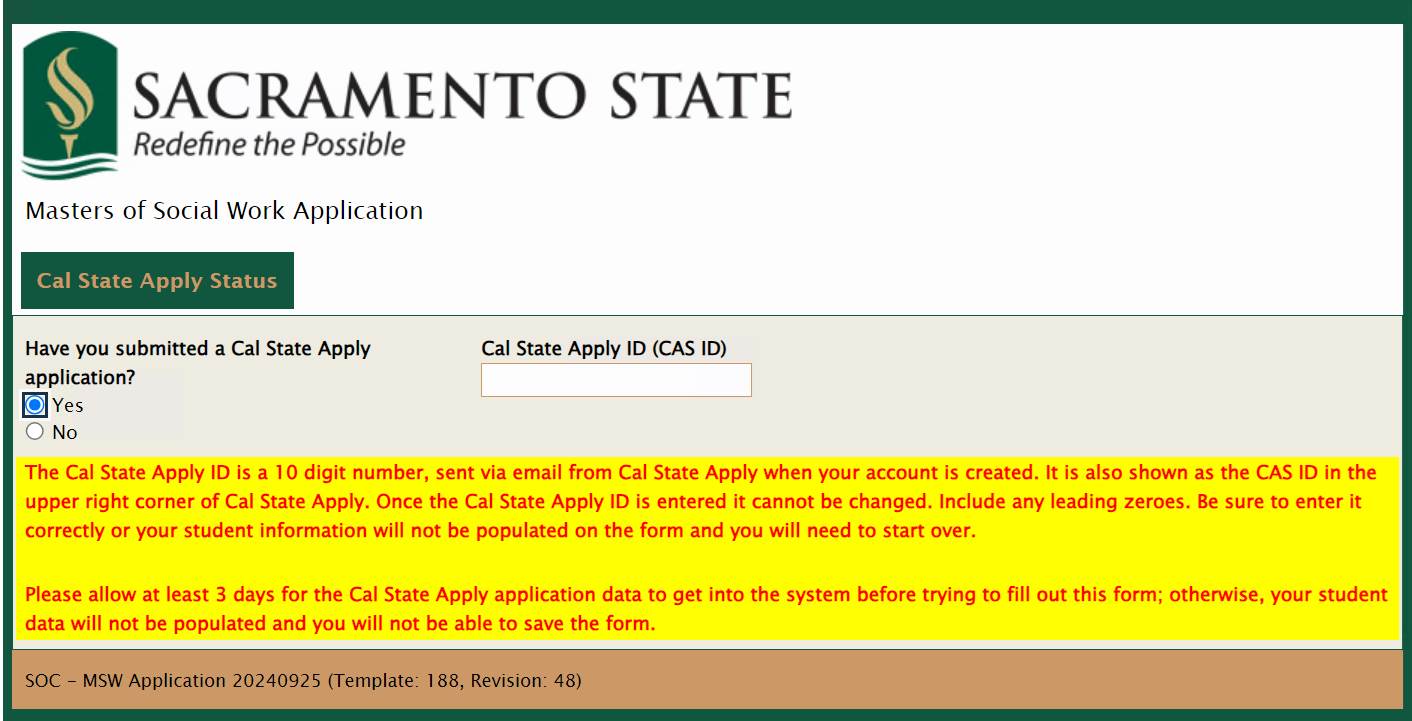 MSW Application
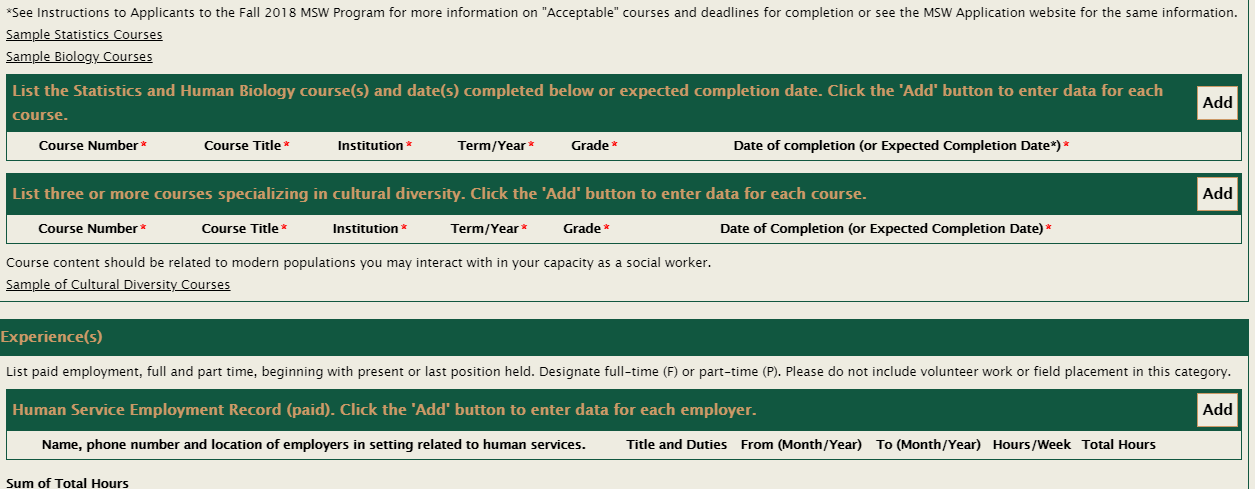 1
2
Links will take you to list of sample courses 
Use the “Add” button on the right-hand side to add one more rows when  needed
MSW Application “Cheat Sheet”
Word document “cheat sheet” of application to help applicants prepare for the MSW supplemental application
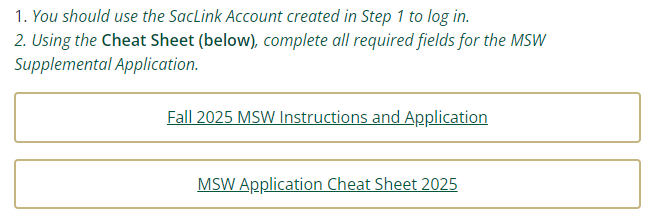 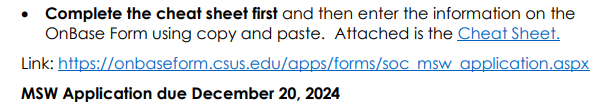 MSW Application/Evaluation
Academic Work (2.8 minimum GPA in last 60/90 units)
GRE analytical writing score (Waived for Fall 2025) 
Length and type of field work, employment and unpaid human services experience 
Describe employment and volunteer information clearly to show social work relevance
Special knowledge and skills
Courses specializing in cultural diversity, be sure to list 3 courses to receive credit 
Fluency in a second language 
Leadership skills
Provide any experience that you feel demonstrates your leadership qualities
Reference forms 
Submit 3 professional references. Current students should include faculty references.  
Human Biology & Statistics prerequisite 
Review information on our website – if you still have questions or want to verify your class, contact the Admissions Director at dinis@csus.edu for more information
Program Structures
Advanced Standing Program
Two Year Program
Title IV-E Stipend Program
Three Year (currently limited to IV-E Applicants)
Available Fall 2027
Advanced Standing
Two Year Program(Title IV-E included)
Three Year Program (Available for Applying for Fall 2027)
MSW Specializations
MSW Specializations

Behavioral Health

Health & Aging

Children & Families
Required for Title-IV-E students
Behavioral Health Specialization
The focus is to train graduate level practitioners to work with people living with severe and persistent mental illnesses and substance use problems (among other comorbid conditions), work within the community mental health system, conduct complex clinical assessments, differential psychodiagnosis, perform time-limited psychotherapeutic interventions, conduct clinical case management, integrate autonomous practice with advanced ethics and mental health law, be a liaison with the courts and other forensic services.
Behavioral Health Specialization Recommended Electives
218 Alcohol and Other Drugs: Use, misuse, abuse
223 New Developments in Psychodiagnosis (DSM-5-TR)
224 Advanced Mental Health Practice
262 Social Work Practice and Rehabilitation 
228 Clinical Intervention in Sexual Abuse
Health & Aging Specialization
The focus is to train graduate level practitioners in medical social work and interprofessional practice, to work in acute and chronic care settings, to provide a range of services including health education, to conduct crisis and brief interventions, to conduct individual, family and group supportive counseling, and to do case management to with individuals of all ages.
Health & Aging Specialization Recommended Electives
219 Social Work Practice in Health Care Settings
230 Geriatric Health/Mental Health  
245 Death, Grief and Growth
269 Aging Policy and Services
Children & Families Specialization
The focus is to train graduate-level practitioners in child welfare, with children and families, with school and social service settings to conduct brief interventions and case management.
Children & Families Specialization Recommended Electives
213 Public Child Welfare Practice (required for Title IV-E students)
226 Family Interventions
246 Forensic Social Work
Other Electives
215 Mediation and Restorative Justice
218 Chemical Dependence: Strategies and Tactics for Social Work Practice 
221 Community Organizing Practice
225 Advanced Group Work Methods
232 Spirituality in Social Work 
259 International Social Work
261 Grant Writing and Resource Development
244 Working with LGBTQ+ Publics
245 Forensic Social Work with Adults
246 Forensic Social Work with Youth
296D Developmental Disabilities and Practice
Other Options
Pupil Personnel School Credential One-year Program
This program is now handled by the College of Continuing Education:  https://www.cce.csus.edu/pupil-personnel-services-credential-school-social-work
Financial Aid
Students should contact the Bursar’s Office about payment plans.
https://www.csus.edu/administration-business-affairs/bursar/
MSW scholarships include 
The Isabel Louisson Memorial Scholarship
Louis Bronson Scholarship
David Humphers Scholarship
Sutter Health Scholarship
Title IV-E
Title IV-E Stipend Program:Pipeline to Child Welfare System
Information available at: https://www.csus.edu/college/health-human-services/social-work/title-ive.html  OR http://calswec.berkeley.edu/ 
In 1990 , the deans and directors of California’s graduate schools of social work and the County Welfare Directors Association collaborated to create the California Social Work Education Center (CalSWEC).
CalSWEC’s goal is to improve the education and training of social workers for the publicly supported social services. 
In 1992, CalSWEC entered into a contract with the California Department of Social Services to develop the MSW Title IV-E Stipend Program to prepare students for careers in public child welfare.
Title IV-E Stipend Program
How much financial aid/stipend is provided?
The Title IV-E Stipend Program provides two years of support for full-time students who complete the MSW program. The stipend is considered financial aid.  The stipend amount is $25,000 per year for both new and continuing students.
Part-time students, limited to current employees of a county CPS agencies or the state Department of Social Services, receive reimbursement for full tuition and fees, costs for required books, and a travel allowance for each day of class. 

How many stipends are available?
Up to 20 stipends per class of full-time students are awarded each academic year. The part-time program may award up to 25 slots of student support per class of part-time students, for a maximum of 25 students. Numbers vary depending on previous years’ graduates. 

How are students selected to receive the stipends? 
Applicants may apply for the Title IV-E Stipend Program stipends by completing an application. A committee consisting of both faculty and agency representatives from county child welfare services makes award decisions.
Title IV-E Stipend Program
What academic requirements must students fulfill to receive the financial aid?
Students must complete the entire MSW child welfare program with a minimum 3.0 GPA, including the equivalent of two years of fieldwork. 
Both years of fieldwork must be in a county child welfare agency serving Title IV-E children and families. Students will be placed for first year of the program.  Second year internships must be in a county cps or state social service agency.

What is the student’s commitment after graduation? 
Upon graduation students must work in a county child welfare services agency, California Department of Social Services (CDSS) child welfare division  or tribal agency, each year of support received., 2 year or 24 months.
Part time students employed at county or  state Department of Social Service’s must return to that agency and render one year of full-time employment for each year of stipend award, 2 years or 24 months.
Title IV-E Admissions Process
Title IV-E Stipend Program
Application for the Title IV-E Stipend Program is available on the website on October 1, 2024. Applications are DUE: December 20th, 2024. Additional documents also due December 20th, 2024.  Check the website for updated information http://www.csus.edu/hhs/sw/title-ive/title-iv-e-application.pdf

Dr. Tracy Kent
Title IV-E Program Director 
(916) 278-4161
E-mail: kentt@csus.edu 
Royce Gonzales
Administrative Support Coordinator
(916) 278-5057
E-mail: rgonzal@csus.edu
Additional Stipends like Title IV-E
Public Behavioral Health
For MSW I and II students; must specialize in Behavioral Health
One year stipend ($25,000); approximately 10 stipends available
Practicum in a public behavioral health agency
One year repayment post-graduation in any PBH agency in CA
Adult Protective Services (Gerontology)
For MSW I and II students; must specialize in Health & Aging
One year stipend ($20 or $25K, TBD next year); approximately 5
Practicum in an APS or other approved gerontology setting
One year repayment post-graduation in any APS in CA
Field Practicum
Mission of Field Practicums​
Social work practicums provide students with a unique opportunity to apply what they are learning in the classroom to practice in “real life” social work settings. ​

Participating in a practicum at a social work field agency allows students to leverage classroom theory and knowledge to develop their professional competence and identity, as well as begin their commitment to serving clients and communities. ​

The profession of Social Work uses field education as the avenue through which it “professionalizes” its members. It is through a field practicum that the student learns how to think and act like a professional social worker.
What is a SW Field Practicum?​
A SW field practicum is a class and not a job.
A field practicum involves an educational experience, not an internship.
The SW student is not an intern, they are a practicum student.
Internships: Occur after one receives their degree and enters an entry level “work” experience. They are treated as an employee and expected to perform tasks equal to other employees who’ve earned the same degree.
Practicums: Are a component of your academic coursework and are required for degree completion. It’s focus is applying classroom knowledge to “real-world” settings while in school. The emphasis and purpose is on learning and skill development rather than project completions, work experience a simple accrual of hours.
Field Requirements	​
Hours/Days​
MSW1- Th/F (16 hours per week)​: Field Seminars 5x/semester
MSW2- M/T/W (24 hours per week)​: Field Seminars 5x/semester
Evening & Weekend Policy​
Student needs to be at their field practicum when the “life of the agency exists” ​and a has access to an approved field instructor
Employment-Based Field Practicum​
Protocols and Procedures​
Zoom sessions required for all interested students
Field Instructors​
Degreed social workers, approved and trained by School of Social Work Field Office
Deadlines
Cal State Apply Application 
Friday, December 13, 2024 (available October 1, 2024)
School of Social Work Application 
Friday, December 20, 2024 (separate from the Cal State Apply application and is available October 1, 2024)
Title IV-E Stipend Application
Friday, December 20, 2024 (available October 1, 2024)
Accepted or Denied?
The number one reason why students are not accepted is…..INCOMPLETE APPLICATIONS 

YOU are responsible for ALL materials being turned in ON TIME!
Q & A
Maria Dinis, PhD, MSW
Admissions Director & Professor
Email: dinis@csus.edu

Dr. Tracy Kent
Title IV-E Program Director
Email: kentt@csus.edu

Lisa Marsh 
Director of Field Education
Email: lisa.marsh@csus.edu